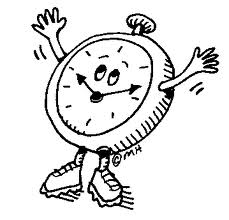 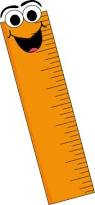 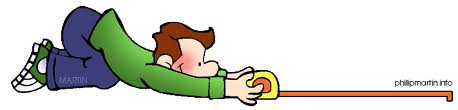 Measurement
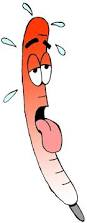 Physical quantities
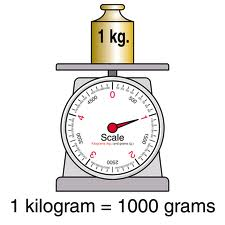 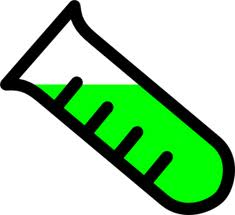 Activity
Use your hand span to measure the length of your desk 
What result did you get?
Do you think there is a need for standardized measurement?
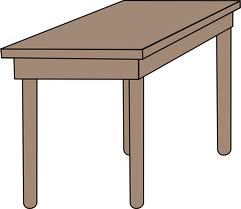 Lets Travel Back In Time
Units of Measurements Used  Long Ago In Different Parts of the World
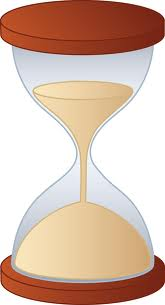 Hourglass
Balance
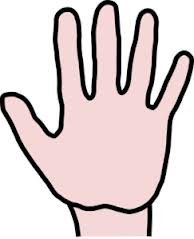 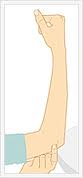 Elbow
Hand
Physical Quantity
A physical quantity is a quantity which can be measured.
Examples of physical quantities are:
Length – the distance between two points 
Mass – the amount of matter in an object 
Volume – the amount of space taken up by an object 
Time – a measurement period 
Temperature – how hot or cold a substance is
SI units
SI stands for Systeme International d’ Unites (in French)
A standardized unit is needed as measurement is a global phenomena and is needed throughout the world
Common Physical Quantity & Units
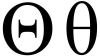 Common SI prefixes
Examples
One millimeter is equal to one thousandth of a metre (1mm = 1/1000)
One centimetre (cm) is equal to one hundreth of a metre (1cm= 1/100m)
One kilometre (km) is equal to one thousand metres (1km = 1000m)
Length
Length is the distance between two points 
It’s SI unit is the metre (m)
Short distances are measured in centimetres (cm) and millimetres (mm)
Very short distances are measured in micrometres, for example the size of bacterium 
Very large distances are measured in kilometres (km)
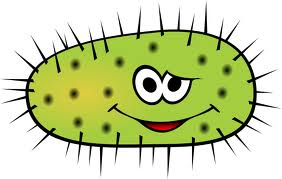 Did You Know
Very large distances for example, the distances between the planets are measured in astronomical units (AU) 
One astronomical unit represents a distance of 150 million kilometres.
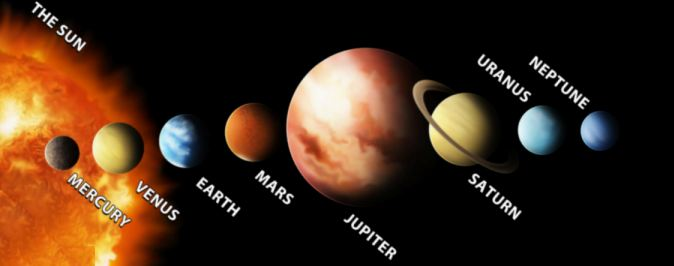 Instruments used for measuring length
Metre rule
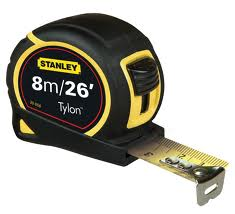 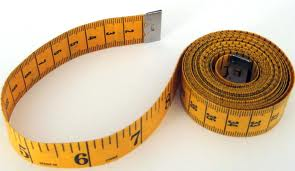 Measuring tape
Activity
What instrument and unit would you use to measure:
The length of your desk? 
The width of your text book?
The perimetre of your classroom?
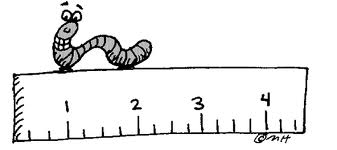 Errors in measuring length – Parallax error
Parallax error is an error in a measurement due to the eye not being in the correct position when taking a reading
Zero error – when the measurement is taken at any point besides zero
Parallax errors
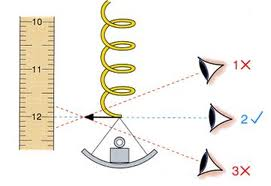 Reducing Parallax Errors
Placing the eye vertically above the marking on the scale to be read 
Placing the metre rule on the edge beside the object to be measured so that the scale is touching it 
Using a thin ruler so that the scale is touching the object to be measured.
Measuring the length of your desk
Following the precautions to avoid measurement errors, measure the length of your desk
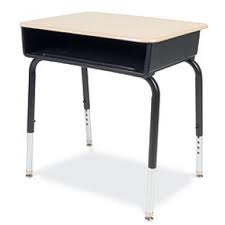 Volume
Volume is a measure of the space occupied by a substance 
The SI unit for volume is the cubic metre (m3)
Other common units include mm3, cm3, millilitre  (ml) and centilitre (l)
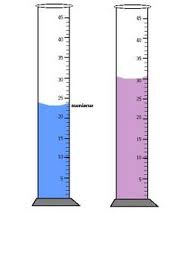 Instruments used for measuring volume
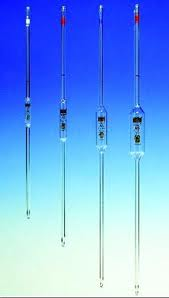 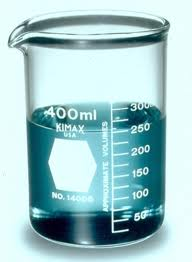 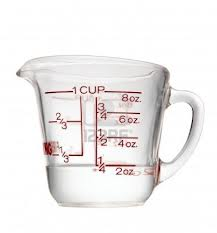 Errors in Measuring volume
Meniscus readings – readings should be taken at the bottom of the meniscus
Readings should also be taken at eye level to avoid parallax errors
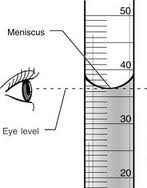 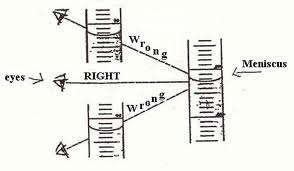 Time
Time is a measurement period 
The SI unit is the second (s)
Other units for time include: minutes (min), hours (h), days, months, years, decades and centuries.
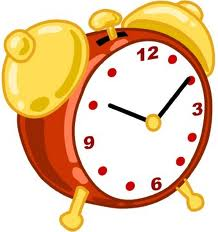 Instruments used to measure time
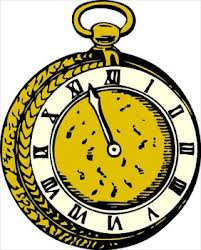 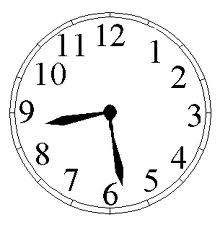 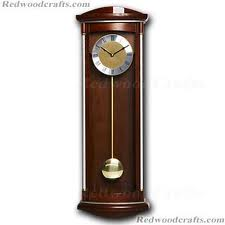 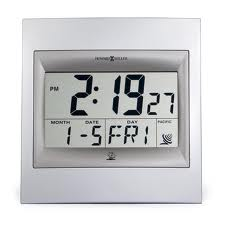 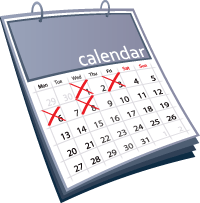 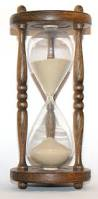 Activity
Using the stop clocks provided, work in pairs to time your friends pulse for  30 seconds 
Record your answer in beats per minute
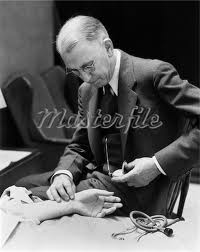 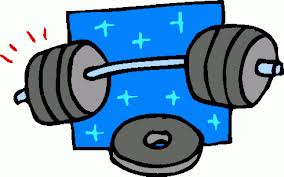 Mass
The mass of an object is the measure of the amount of matter in it 
Remember matter is anything which occupies space. 
The SI unit for mass is the kilogram (kg)
Large masses are measured in tonnes
 (1tonne = 1000kg)
Small masses are measured in grams (g), milligrams (mg) and micrograms
What unit would you use to measure these:
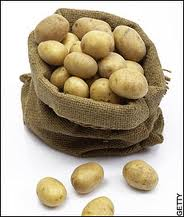 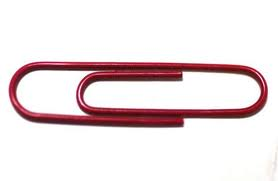 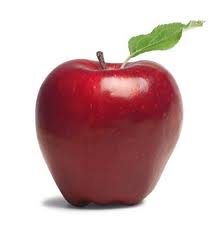 Instruments used for measuring mass
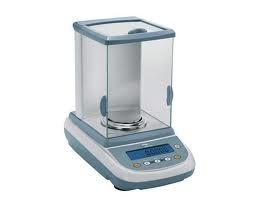 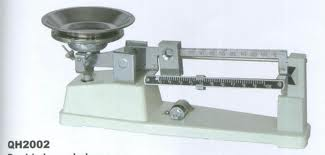 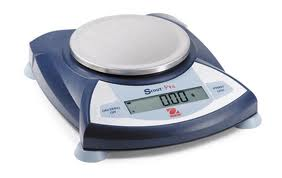 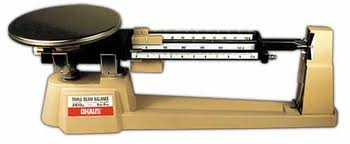 Temperature
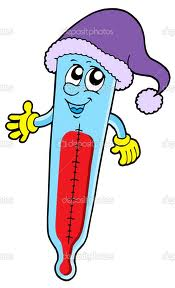 The temperature of a substance tells use how hot or cold a substance is 
The SI unit for temperature is the Kelvin and the unit is also called the Kelvin 
We, however measure according to the Celsius scale and the unit is called degrees Celsius
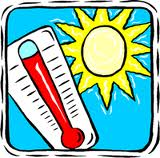 Converting Kelvin to Celsius
Temperature in Kelvin=Temperature in C +273
For example 27 C = 27 + 273 
				      = 300K
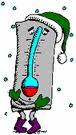 Instruments for measuring temperature
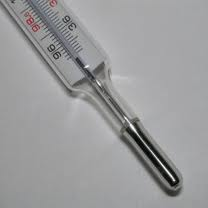 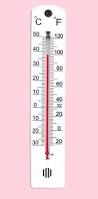